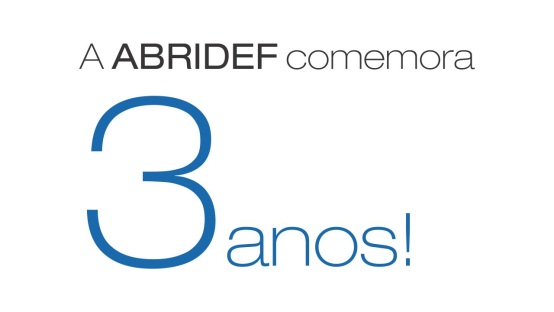 ASSOCIADOS
Mais de 430 empresas e entidades
(diretos e indiretos)
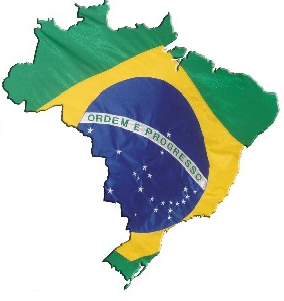 O Brasil possui mais
de 9 mil CNPJs
Voltados a produtos ou 
Serviços para Tecnologia Assisitva
(Fonte: pesquisa ABOTEC)
ANVISA
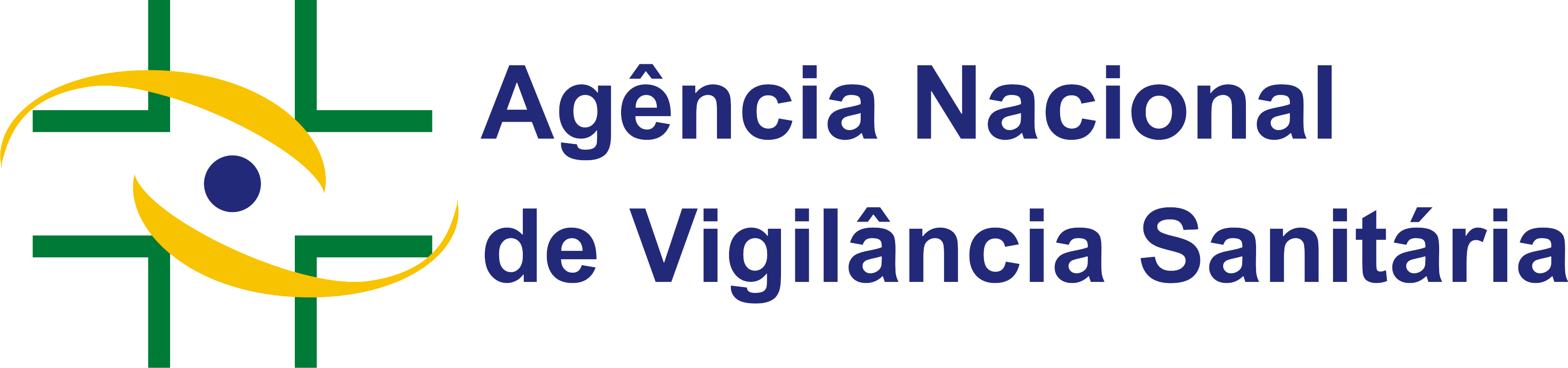 Processo longo no que se refere à análise dos requerimentos de registro/cadastro dos produtos de Tecnologia Assistiva, com especial demora na atualização dos mesmos, tendo em vista, principalmente, maior agilidade para as empresas em oferecer novas soluções ao mercado; 

PROPOSTA/SUGESTÃO 

1. Padronização de fiscalização e exigências a serem efetuadas às Oficinas de Reabilitação, como: órteses e próteses ortopédicas Nacional, com a capacitação dos agentes/fiscais das Vigilâncias;
2. Aumento do quadro de especialistas dentro da instituição, contratando-se profissionais com conhecimento e experiência na área de Tecnologia Assistiva, para atender a grande demanda de petições existentes, a qual tende a aumentar devido ao desenvolvimento de novas tecnologias que visam atender a população com deficiência do país, que vem aumentando expressivamente nos últimos anos; 

3. Caracterização dos produtos de Tecnologia Assistiva como prioritários pelo Ministério da Saúde, inserindo-os em uma Ação Estratégica dentro deste órgão, como regulamentado na Resolução nº 3, de 2 de fevereiro de 2010, em seu artigo 4º, inciso I, alínea a, permitindo que a análise desses produtos sobreponha-se ao critério cronológico, visto a expressiva demanda existente;
4. Possibilidade da análise e registro dos produtos de Tecnologia Assistiva serem realizados pela Vigilância Sanitária estadual, descentralizando e agilizando o processo, evitando, desta forma, uma sobrecarga do sistema nacional. 

5. Aumento do prazo de vigência dos registros/cadastros de produtos já regulamentados com vistas à desafogar o sistema, reduzindo custos para as empresas e com isso aumento de índice de inclusão de produtos de Tecnologia Assistiva. 

6. Descaracterizar que todo produto que auxilie, ou seja de uso não invasivo, como vocalizadores ou equipamentos que sejam de alguma forma utilizados para aumentar a capacidade de autonomia das pessoas com deficiência, que eles tenham que ser registrados na ANVISA, por exemplo: vocalizadores, lupas  e outros.
Dificuldade no acesso às informações necessárias à preparação do processo, representando demora e custos adicionais, principalmente para pequenas e médias empresas que participam desse setor, em especial pela necessidade de recorrer a assessorias externas; 


PROPOSTA/SUGESTÃO 

1. Simplificação do acesso às informações e formulários necessários para a preparação das petições de cadastro/registro no site da ANVISA, visando facilitar o processo para todas as empresas que desejam fazer esse registro.
Falta de uniformidade na análise de produtos assistivos, percebida por situações em que pareceres diferentes são atribuídos a produtos assistivos com características semelhantes; 

PROPOSTA/SUGESTÃO 

1. Realização de parcerias/convênios com universidades e centros de pesquisa que possuam experiência na área de Tecnologia Assistiva, possibilitando troca de informações e conhecimento, que permitam uma melhor caracterização desses produtos junto à ANVISA, e, principalmente, a elaboração de normas específicas para esse tipo de produto. 

2. Realização de consultas às entidades representativas do setor de Tecnologia Assistiva (ABRIDEF, ABOTEC e ABTECA), coforme suas especificidades para emissão de pareceres sempre que houver divergência de interpretação, informações técnicas e caracterização de produtos.
Necessidade de solicitação de uma nova Licença de Importação a cada compra realizada, assim como, posteriormente, de aprovação quando da chegada da mercadoria; 

PROPOSTA/SUGESTÃO
1. Licença de importação com a mesma validade do registro do produto.
Necessidade de obtenção de registro para cada componente a ser utilizado na pesquisa e desenvolvimento de novos produtos assistivos dentro da empresa ou para avaliar sua aplicação no mercado brasileiro; 

PROPOSTA/SUGESTÃO
1. Desburocratização do processo de importação de produtos para fins de pesquisa, desenvolvimento, utilização para testes e exclusivamente para exposições e apresentações de Tecnologia Assistiva.
ÓRTESES E PRÓTESES ORTOPÉDICAS
De um lado, os fabricantes estão sob as normas da RDC-ANVISA 185/2001 e RDC-ANVISA 52/2000. De outro lado as ortopedias técnicas que, à míngua de legislação própria, tem como única normatização a RDC 192/2002.
Dificuldade pelos órgãos públicos em geral, no discernimento entre o grupo de fabricantes de componentes e peças para órtese e prótese sob medida e produtos industrializados e o grupo de reabilitação com órteses e próteses ortopédicas, acarretando exigência de documentos inapropriados a estas e deixando de exigir e efetuar a fiscalização no que realmente deve ser atendido (RDC-ANVISA nº192/2002).
PROPOSTA/SUGESTÃO

1. Padronização de fiscalização e exigências a serem efetuadas às Oficinas de Reabilitação com órteses e próteses ortopédicas Nacional, com a capacitação dos agentes/fiscais das Vigilâncias Sanitárias responsáveis pela concessão da autorização de funcionamento; 

2. Elaboração de manual de procedimentos a serem observados tanto pelos agentes/fiscais como pelas Oficinas de Reabilitação de pessoas que necessitam de órteses e próteses ortopédicas com vistas à obtenção do alvará de funcionamento.
ÓRTESES E PRÓTESES ORTOPÉDICAS
Ausência/dificuldade de fiscalização das Oficinas de Reabilitação com órteses e próteses ortopédicas que atuam de maneira irregular, ao arrepio da normatização estabelecida pela RDC-ANVISA nº192/2002, e; demora no atendimento das denúncias formalizadas junto à ANVISA pelo canal atualmente existente (site). 


PROPOSTA/SUGESTÃO

1. Desenvolver um canal de denúncias específico para este fim, tanto na ANVISA, como nas Vigilâncias Sanitárias de modo a viabilizar a análise e fiscalização dos agentes/fiscais responsáveis.
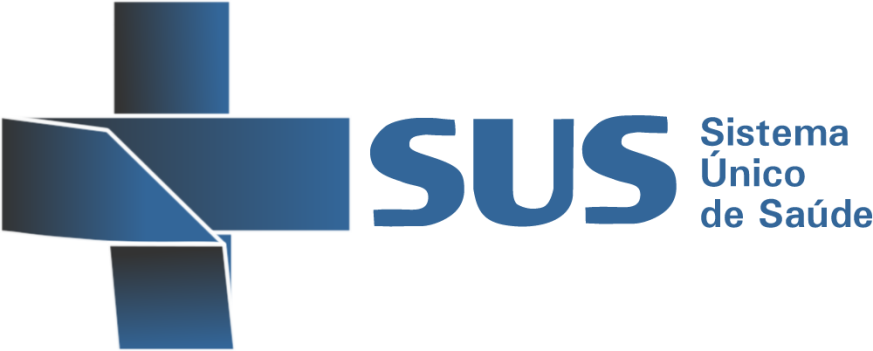 Falta de códigos que permitam uma seleção específica na prescrição dos produtos assistivos na lista do SUS, não atendendo à demanda diversificada, limitando as possibilidades de reabilitação e inserção social do assegurado, resultando também em desperdício do recurso público; 

PROPOSTA/SUGESTÃO

1. Revisão dos itens incluídos na lista do SUS, visando adicionar itens fundamentais não constantes, definidos de acordo com o perfil do assegurado, permitindo assim uma otimização do resultado obtido; 

2. Revisão e atualização da lista pelo menos a cada dois anos;
Processo licitatório pouco adequado para produtos de Tecnologia Assistiva extremamente customizados e que exigem acompanhamento posterior à sua colocação ou entrega, provocando um maior taxa de insucesso no processo e consequente desperdício do recurso público; 

PROPOSTA/SUGESTÃO

1. Adoção de outro modelo para a aquisição de produtos SUS, permitindo ao gestor escolher o mais adequado para cada paciente, e um maior acompanhamento do processo até a plena reabilitação; 

2. Atualização contínua dos avanços e melhorias de recursos, materiais, componentes, aplicabilidade, efetividade, usabilidade;

3. Maior valorização do produto nacional sempre que houver similaridade, e maior responsabilidade do fornecedor e fabricante no pós venda, aumentando inclusive a exigência de garantia dos produtos importados no fornecimento de peças e componentes de reposição no pós venda.
Falta de acompanhamento dos beneficiários que recebem ajudas técnicas, o que não permite conferir a eficácia ou não do equipamento na vida do indivíduo; 


PROPOSTA/SUGESTÃO

1. Inclusão no sistema de processos/metodologias que permitam avaliar os resultados obtidos pelo paciente; 

2. Realizar um acompanhamento com o gestor, com o requerente e com a tecnologia oferecida;
Falta de acesso a itens complementares aos produtos assistivos oferecidos, como, por exemplo, baterias recarregáveis e recarregador, fazendo com que esses equipamentos, muitas vezes, sejam deixados de lado após curto período de uso; 


PROPOSTA/SUGESTÃO

1. Racionalizar o sistema de forma a permitir que os beneficiários possam ter acesso a itens acessórios que permitam a plena utilização das tecnologias oferecidas.
Baixo número de postos acreditados para concessão de benefícios aos usuários do sistema; 

PROPOSTA/SUGESTÃO

1. Aumentar a relação dos estabelecimentos acreditados, para que o beneficiário possa obter seu benefício também através de estabelecimentos comerciais, tendo liberdade de escolher entre as marcas e modelos existentes no mercado, dentro do valor estabelecido pela tabela SUS; 

2. Exigir dos postos acreditados que forneçam os produtos assistivos dentro dos conceitos modernos de Ergonomia e Biomecânica, com excelente padrão de qualidade dos materiais e componentes e de fornecedores ou fabricantes com credibilidade e com estrutura de pós venda e garantia compatível com a complexidade do produto; 

3. Para aumentar o número de postos acreditados, levar em consideração empresas que tenham comprovada notoriedade nessa prestação de serviços.
Falta de possibilidade de adequação do produto assistivo a real necessidade do beneficiário; 

PROPOSTA/SUGESTÃO

1. Adequação dos códigos de fornecimento ao perfil do paciente, visando maximizar o processo de reabilitação e consequentemente melhorar a relação custo x benefício do processo; 

2. Usar processos que sejam personalizáveis e não personalizados, levando em conta que tanto o paciente quanto sua deficiência são dinâmicos, podendo apresentar alterações no curto prazo.
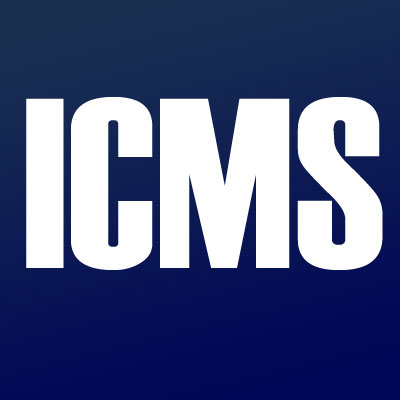 O ICMS traz complexidade para a gestão administrativo-financeira das empresas, onera o desenvolvimento e a produção industriais, encarecem o produto final e, descumprindo sua função social, dificultam a aquisição de equipamentos pela maioria da população, em especial a de baixa renda.
Legislação referente à tributação não é consoante com a realidade do mercado; 

PROPOSTA/SUGESTÃO

1. As portarias poderiam ser mais específicas, orientando como proceder junto aos fornecedores, permitindo maior controle entre créditos e débitos.
A maioria das NCMs tem realidade bem diferente a de cadeiras de rodas (87.13.90.00); 

PROPOSTA/SUGESTÃO

1. Padronização de alíquotas para produtos assistivos e isenção para aqueles de maior demanda; 

2. Propor uma lista de produtos assistivos que tenham isenção do imposto, mas que necessitem de prescrição, possibilitando controle por parte do Estado; 

3. Definição das NCMs dos produtos de Tecnologia Assistiva e se o caso, de componentes que também tenham aplicação em outros produtos; que seja criado novo NCMs quando for para uso e/ou aplicação em produto de tecnologia assistiva.
Diferença de alíquotas entre os Estados; 

PROPOSTA/SUGESTÃO

1. Padronização de alíquotas estaduais, democratizando o benefício a todas as pessoas com deficiência do país. 


Dificuldade e/ou impossibilidade de receber os créditos oriundos das transações comerciais realizadas, os quais prescrevem em cinco anos; 

PROPOSTA/SUGESTÃO

1. Elaboração de política tributária que permita a real utilização dos créditos, como prevê a legislação.
Alta tributação para matérias-primas de produtos assistivos; 

PROPOSTA/SUGESTÃO

1. Aplicação da isenção para matérias-primas em geral ou transferência de créditos para o próprio fornecedor na compra futura, mesmo tratamento nos processos de exportação, como: gás, tinta, embalagem, aço, parafuso, componentes mecânicos, elétricos, eletrônicos de fixação e outros, adotando-se um sistema lógico, onde se demonstra a relação entre quantidade de matéria-prima comprada e número de produtos assistivos fabricados e vendidos.
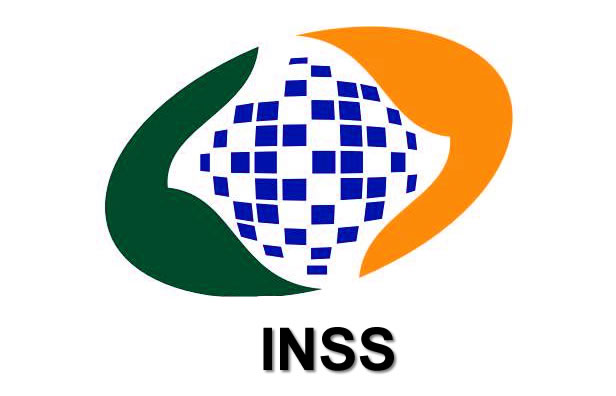 Tratamento especial na compra de próteses e órteses sob medida. Não são bens comuns. As órteses e próteses sob medida estão sendo indevidamente consideradas como produtos comuns, passíveis de serem adquiridos por licitação na modalidade pregão (presencial ou eletrônico). A complexidade de cada ser humano impede que esses equipamentos sejam comprados como se fossem produtos industrializados. O mesmo acontece com outros produtos e equipamentos de Tecnologia Assistiva, sob-medida. 

PROPOSTA/SUGESTÃO
1. Demonstrar a complexidade da elaboração da órtese e prótese – bem como outros itens e produtos - sob medida, comprovando impossibilidade de tratar esse produto como bem comum, mas sim, produto de alta complexidade. Demonstração dos prejuízos decorrentes desse equivocado enquadramento e os benefícios ao segurado e Órgãos Públicos.
2 – Mudança no sistema de tabela de preços e credenciamento através de um sistema que tem como prioridade a qualidade total. Para atrair os clientes usuários de próteses e órteses as instituições e empresas terão que buscar oferecer o máximo de qualidade nos produtos e no atendimento. É um sistema auto fiscalizável porque, quem não oferecer qualidade não terá como continuar, seria descredenciado. O Governo Federal e os Governos Estaduais não precisarão fazer altos investimentos com a criação e manutenção de oficinas ortopédicas e unidades móveis de atendimento porque se utilizará o parque já instalado de empresas e instituições. O Governo gastará menos, pois, quando se gasta em produtos de qualidade e com um valor já previamente acertado, gastasse muito menos. O Governo gastará menos também porque a pessoa devidamente reabilitada com uma órtese ou prótese com qualidade se tornará produtiva novamente e deixará de estar na dependência dos benefícios. O Governo aumentará sua arrecadação, pois, com as empresas produzindo mais, automaticamente, pagam mais impostos e gerarão mais empregos.
Falha na elaboração do edital: não são raros casos em que na descrição do produto a ser licitado há expressa menção a marcas ou modelos de componentes de apenas um fabricante, ao arrepio do que determinam as leis de licitação. Também se constada confusão entre as normas aplicadas à reabilitação com órteses e próteses ortopédicas (RDC 192/02 X RDC 185/01 e 59/00). Tal fato gera impugnações desnecessárias por parte de fabricantes concorrentes e, por consequência, atrasa a realização dos processos licitatórios e, assim, a reabilitação dos segurados. Problema já exposto no item referente à ANVISA, mas que ao INSS necessita de outra solução. 

PROPOSTA/SUGESTÃO

1. Elaboração de edital padrão e de material em parceria entre INSS e Grupo de Trabalho sobre Tecnologia Assistiva, com explicações a respeito das distinções entre os tipos de produtos ortopédicos (produtos industrializados e confeccionados sob medida), para distribuição aos pregoeiros.
Exigência de Oficina no local da prestação de serviço ou imediações: a distância entre a oficina da empresa vencedora dos pregões eletrônicos e a residência do segurado e/ou da Gerência do INSS responsável tem sido o problema mais frequentes que tem se verificado. Segurados sendo obrigados a percorrer enormes distâncias, muitas vezes em dias de viagem, para manutenção de sua órtese ou prótese. Além de evidente desrespeito à dignidade humana desses segurados, essas diligências a que são obrigados, impacta diretamente em sua reabilitação. 

PROPOSTA/SUGESTÃO

1. Apresentação de sugestão, técnica e juridicamente viável para a exigência de oficina – ou assistência técnica dependendo do produto - no local ou nas imediações da prestação de serviços e acompanhamento do segurado.
Ausência fiscalização pós licitação e na entrega do produto: tem se constatado um aumento cada vez maior no descumprimento de exigências contidas em editais, principalmente, nos casos em que se exige oficina no local da prestação de serviços nos moldes da RDC-ANVISA 192/02 e também, na manutenção prestada aos produtos. Alem disso estão sendo identificados casos em que as órteses/próteses – e também com outros itens e produtos de tecnologia assistiva - entregues ao órgão licitante não correspondem ao produto licitado ou a proposta apresentada, Os componentes apresentados destoam do produto licitado gerando prejuízo aos cofres públicos e comprometendo a reabilitação do segurado. 

PROPOSTA/SUGESTÃO
1. Apresentação de mecanismos de controle para fiscalização a ser efetuada pelos órgãos licitantes em conjunto com a ABOTEC/ABRIDEF/ABTECA. 
2. Oferecimento de curso de capacitação de profissionais dos órgãos responsáveis pelo recebimento da mercadoria.
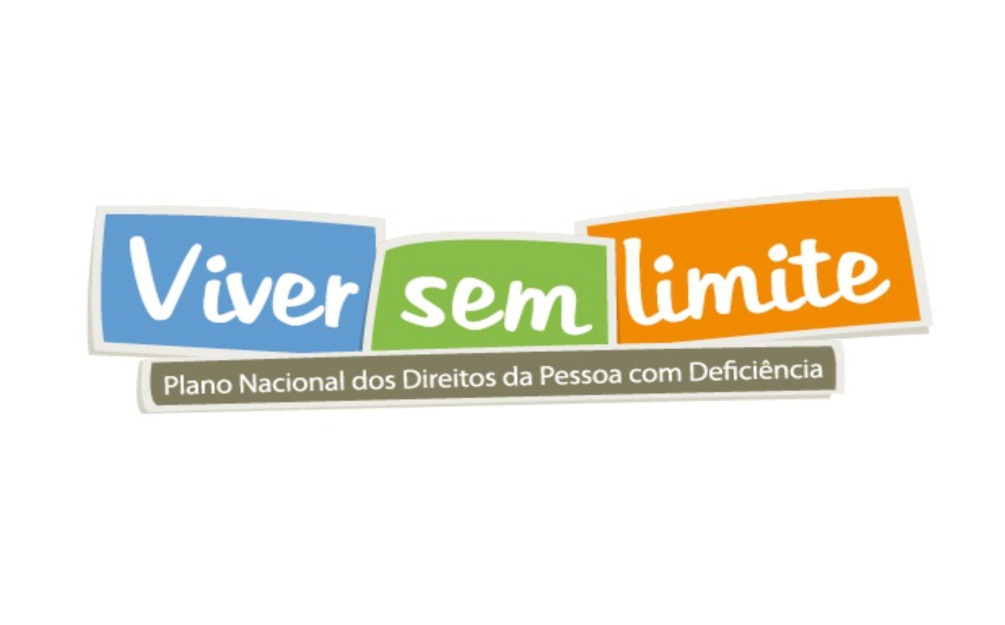 O Plano lançado em novembro de 2011 pela presidenta Dilma, conta com a participação de 15 ministérios e tem R$ 7,6 bi para serem investidos em várias frentes voltadas à melhor qualidade de vida das pessoas com deficiência em todo o Brasil, não vem funcionando como deveria e como foi planejado em seu lançamento. Algumas linhas disponíveis, tanto para empresas do setor de desenvolvimento e produção de Tecnologias Assisitivas, como as linhas de financiamento para pessoa física no Banco do Brasil, através do BB Crédito Acessibilidade, não chegam na fatia da população para qual o plano foi lançado com objetivo de atender.

PROPOSTA/SUGESTÃO
Nossa proposta é para uma URGENTE revisão no Plano Viver Sem Limite, em todas as suas minúcias, em todas as suas frentes, com acompanhamento da Frente Parlamentar da Pessoa com Deficiência, representantes da sociedade civil, entidades de pessoas com deficiência/consumidores e das entidades representativas: ABRIDEF, ABOTEC e ABTECA.
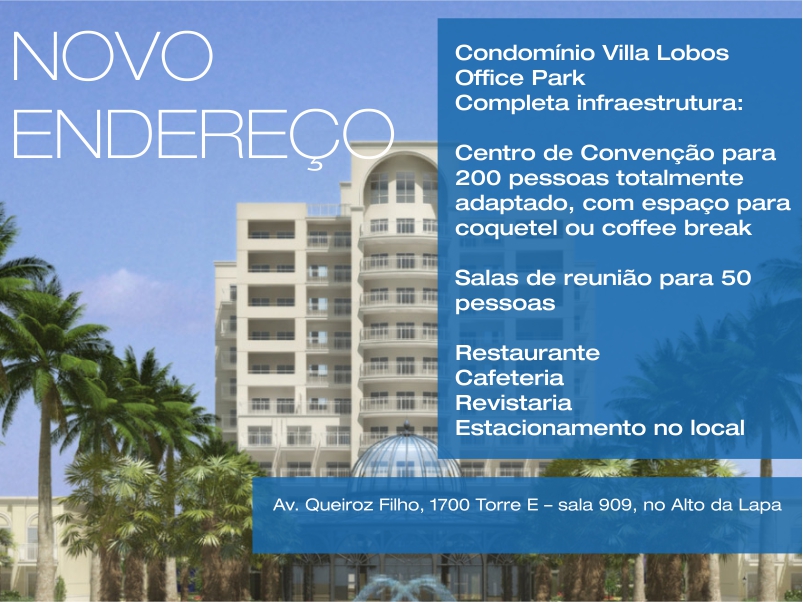 MUITO 
OBRIGADO !!!
RODRIGO ROSSO
PRESIDENTE
presidente@abridef.org.br
www.abridef.org.br